GI SLIDE DECK 2016Selected abstracts on Non-Colorectal Cancer from:
Letter from ESDO
DEAR COLLEAGUES
It is my pleasure to present this ESDO slide set which has been designed to highlight and summarise key findings in digestive cancers from the major congresses in 2016. This slide set specifically focuses on the American Society of Clinical Oncology Annual Meeting 2016 and is available in English and Japanese.
The area of clinical research in oncology is a challenging and ever changing environment. Within this environment, we all value access to scientific data and research that helps to educate and inspire further advancements in our roles as scientists, clinicians and educators. I hope you find this review of the latest developments in digestive cancers of benefit to you in your practice. If you would like to share your thoughts with us we would welcome your comments. Please send any correspondence to info@esdo.eu.
Finally, we are also very grateful to Lilly Oncology for their financial, administrative and logistical support in the realisation of this activity.
Yours sincerely, 
Eric Van CutsemWolff SchmiegelPhilippe RougierThomas Seufferlein
(ESDO Governing Board)
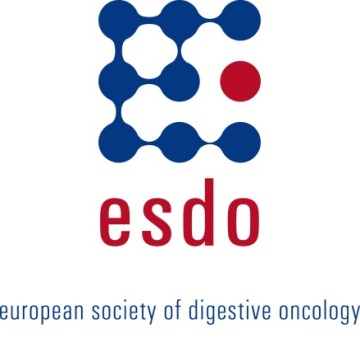 ESDO Medical Oncology Slide Deck Editors 2016
COLORECTAL CANCERS
Prof Eric Van Cutsem	Digestive Oncology, University Hospitals, Leuven, Belgium
Prof Wolff Schmiegel 	Department of Medicine, Ruhr University, Bochum, Germany
Prof Thomas Gruenberger	Department of Surgery I, Rudolf Foundation Clinic, Vienna, Austria
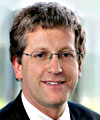 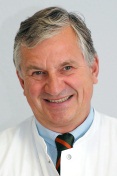 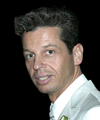 PANCREATIC CANCER AND HEPATOBILIARY TUMOURS
Prof Jean-Luc Van Laethem	Digestive Oncology, Erasme University Hospital, Brussels, Belgium
Prof Thomas Seufferlein	Clinic of Internal Medicine I, University of Ulm, Ulm, Germany
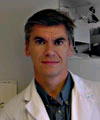 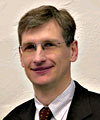 GASTRO-OESOPHAGEAL AND NEUROENDOCRINE TUMOURS 
Emeritus Prof Philippe Rougier	University Hospital of Nantes, Nantes, France
Prof Côme Lepage	University Hospital & INSERM, Dijon, France
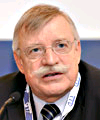 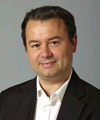 BIOMARKERS
Prof Eric Van Cutsem	Digestive Oncology, University Hospitals, Leuven, Belgium
Prof Thomas Seufferlein	Clinic of Internal Medicine I, University of Ulm, Ulm, Germany
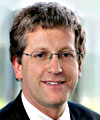 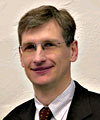 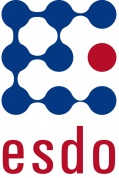 Glossary
1L	first line
2L	second line
5FU	5-fluorouracil
AE	adverse event
ADC	adenocarcinoma
BSC	best supportive care
CI	confidence interval
CIV	continuous intravenous
CR	complete response
(m)CRC	(metastatic) colorectal cancer
CT	chemotherapy
DCR	disease control rate
DFS	disease-free survival
(m)DOR	(median) duration of response
ESCC	esophageal squamous cell carcinoma
ECOG	Eastern Cooperative Oncology Group
EORTC QLQ	European Organisation for Research and Treatment 	of Cancer quality of life questionnaire
EOX	epirubicin, oxaliplatin, capecitabine
ESCC	esophageal squamous cell carcinoma
FDG	2-deoxy-2-[fluorine-18]fluoro- D-glucose 
GC	gastric cancer
GEJ	gastroesophageal junction
GEP-NET	gastroenteropancreatic neuroendocrine tumour
GI	gastrointestinal
HCC	hepatocellular carcinoma
HER2	human epidermal growth factor receptor 2
HR	hazard ratio
ITT	intent-to-treat
IV	intravenous
LAR	long-acting release
Lu	lutetium
mAb	monoclonal antibody
MDCT	multiple detector computed tomography
MMR	mismatch repair



NET	neuroendocrine tumour
OR	odds ratio
ORR	overall response rate
(m)OS	(median) overall survival
PD	progressive disease
PD-L1	programmed death-ligand 1
PEG	poly(ethylene glycol)
PET-CT	positron emission tomography–computed tomography
(m)PFS	(median) progression-free survival
PK	pharmacokinetics
PO	oral administration
PR	partial response 
PS	performance status
q(1/2/3/4/5)w 	every (1/2/3/4/5) weeks
qd	once daily
QoL	quality of life
RCT	randomised controlled trial
RECIST	Response Evaluation Criteria In Solid Tumors
RT	radiotherapy
S-1	tegafur/CDHP/oteracil
SBRT	stereotactic body radiotherapy
SD	stable disease
SoC	standard of care 
SSA	somatostatin analogue
SSTR	somatostatin receptor
TACE	transarterial chemoembolisation
TRAE	treatment-related adverse event
TTP	time to progression
(m)TTR	(median) time to treatment response
(m)TUDD	(median) time until definitive deterioration
WBC	white blood cell 
WHO	World Health Organization
Contents
Oesophageal, adenocarcinoma of the oesophagogastric junction & gastric cancer	6  
Hepatocellular carcinoma	38
Pancreatic cancer	54
Neuroendocrine tumour	69
OESOPHAGEAL, Adenocarcinoma of THE Oesophagogastric junction & gastric Cancer
4000: A multicenter randomized phase III trial of neo-adjuvant chemotherapy followed by surgery and chemotherapy or by surgery and chemoradiotherapy in resectable gastric cancer: First results from the CRITICS study – Verheij M, et al
Study objective 
To investigate the efficacy and safety of CRT vs CT following neo-adjuvant CT and surgery in patients with resectable GC
Neo-adjuvant ECC x 3* 
(n=393)
Adjuvant 
ECC x 3*
PD
Key patient inclusion criteria
Stage Ib–IVa resectable GC
(n=788)
Surgery
R
1:1
Adjuvant CRT†
Neo-adjuvant ECC x 3* 
(n=395)
PD
PRIMARY ENDPOINT(S)
OS
SECONDARY ENDPOINTS
DFS
Safety, QoL
Note: Based on data from abstract only
Verheij et al. J Clin Oncol 2016; 34 (suppl): abstr 4000
*3 cycles of ECC (epirubicin, cisplatin/oxaliplatin + capecitabine); †45 Gy in 25 fractions + cisplatin q1w + capecitabine qd.
4000: A multicenter randomized phase III trial of neo-adjuvant chemotherapy followed by surgery and chemotherapy or by surgery and chemoradiotherapy in resectable gastric cancer: First results from the CRITICS study – Verheij M, et al
Key results
Treatment completed:  46% with CT vs 55% with CRT
After a median follow-up of 50 months, 405 patients had died










Conclusion
Only ~50% of patients completed the treatment
No significant difference in OS was observed between postoperative CT vs CRT in  patients with resectable GC
Note: Based on data from abstract only 
Verheij et al. J Clin Oncol 2016; 34 (suppl): abstr 4000
LBA4001: FAST: An international, multicenter, randomized, phase II trial of epirubicin, oxaliplatin, and capecitabine (EOX) with or without IMAB362, a first-in-class anti-CLDN18.2 antibody, as first-line therapy in patients with advanced CLDN18.2+ gastric and gastroesophageal junction (GEJ) adenocarcinoma – Al-Batran SE, et al
Study objective 
To assess the efficacy and safety of 1L EOX ± IMAB362 (first-in-class anti-CLDN18.2 mAb) in patients with advanced GC
EOX* alone
(n=84)
PD
Key patient inclusion criteria
Advanced GC or GEJ ADC
No prior CT; ECOG PS ≤1
CLDN18.2: 2+/3+ intensity in ≥40% tumour cells 
(n=246)
EOX* + IMAB362 800 mg/m2 bolus, then 600 mg/m2 d1, q21d (n=77)
PD
R
1:1:1
Exploratory endpoint† 
EOX* + IMAB362
1000 mg/m2 (n=85)
PD
Stratification
CLDN18.2 positivity
Measurability of disease
PRIMARY ENDPOINT
PFS
SECONDARY ENDPOINTS
OS, ORR, Safety
Al-Batran et al. J Clin Oncol 2016; 34 (suppl): abstr LBA4001
*Epirubicin 50 mg/m2 + oxaliplatin 130 mg/m2 d1 + capecitabine 625 mg/m2 bid d1–21; †Not reported here.
LBA4001: FAST: An international, multicenter, randomized, phase II trial of epirubicin, oxaliplatin, and capecitabine (EOX) with or without IMAB362, a first-in-class anti-CLDN18.2 antibody, as first-line therapy in patients with advanced CLDN18.2+ gastric and gastroesophageal junction (GEJ) adenocarcinoma – Al-Batran SE, et al
Key results
PFS*
OS*
1.0
1.0
EOX (n=84)
EOX + IMAB362 (n=77)
EOX (n=84)
EOX + IMAB362 (n=77)
0.8
0.8
0.6
0.6
HR 0.47
p=0.0001
HR 0.51
p=0.0001
Survival distribution function
Survival distribution function
0.4
0.4
0.2
0.2
0
0
0
0
20
20
40
40
60
60
80
80
100
100
120
120
Time to event (weeks)
Time to event (weeks)
Al-Batran et al. J Clin Oncol 2016; 34 (suppl): abstr LBA4001
*2+/3+ CLDN18.2 staining in ≥40% tumour cells.
LBA4001: FAST: An international, multicenter, randomized, phase II trial of epirubicin, oxaliplatin, and capecitabine (EOX) with or without IMAB362, a first-in-class anti-CLDN18.2 antibody, as first-line therapy in patients with advanced CLDN18.2+ gastric and gastroesophageal junction (GEJ) adenocarcinoma – Al-Batran SE, et al
Key results (continued)
2+/3+ CLDN18.2 staining in ≥70% tumour cells
1.0
EOX (n=59)
EOX + IMAB362 (n=57)
PFS
OS
0.8
mPFS 5.6 vs 7.2 monthsHR 0.36
p<0.0005
1.0
EOX (n=59)
EOX + IMAB362 (n=57)
0.6
Survival distribution function
0.8
mOS 9.0 vs 16.7 monthsHR 0.45
p<0.0005
0.4
0.6
Survival distribution function
0.2
0.4
0
0.2
0
20
40
60
80
100
120
Time to event (weeks)
0
0
20
40
60
80
120
140
160
100
Time to event (weeks)
Al-Batran et al. J Clin Oncol 2016; 34 (suppl): abstr LBA4001
LBA4001: FAST: An international, multicenter, randomized, phase II trial of epirubicin, oxaliplatin, and capecitabine (EOX) with or without IMAB362, a first-in-class anti-CLDN18.2 antibody, as first-line therapy in patients with advanced CLDN18.2+ gastric and gastroesophageal junction (GEJ) adenocarcinoma – Al-Batran SE, et al
Key results (continued)
Al-Batran et al. J Clin Oncol 2016; 34 (suppl): abstr LBA4001
NE, not evaluable.
LBA4001: FAST: An international, multicenter, randomized, phase II trial of epirubicin, oxaliplatin, and capecitabine (EOX) with or without IMAB362, a first-in-class anti-CLDN18.2 antibody, as first-line therapy in patients with advanced CLDN18.2+ gastric and gastroesophageal junction (GEJ) adenocarcinoma – Al-Batran SE, et al
Key results (continued)












Conclusions
IMAB362 significantly improved PFS and OS, and the trial met its primary endpoint
IMAB362 was feasible and well tolerated
This study provides a strong rationale for a confirmatory Phase III trial
Al-Batran et al. J Clin Oncol 2016; 34 (suppl): abstr LBA4001
4002: Discontinuation of first-line chemotherapy (CT) after 6 weeks of CT in patients (pts) with metastatic squamous-cell esophageal cancer (MSEC): A randomized phase II trial – Adenis A, et al
Study objective 
To assess the efficacy and safety of CT continuation vs discontinuation following 6 weeks of 1L CT in patients with metastatic ESCC
CT continuation + BSC
(n=34)
PD
Key patient inclusion criteria
Metastatic ESCC
ECOG PS ≤2
No PD after 6 weeks of 1L 5FU/platinum-based CT 
(n=67)
Stratification
Previous neoadjuvant CT (yes vs no)
Dysphagia score (1–2 vs 3–4)
EQ-5D visual analogue scale (<40 vs ≥40)
R
1:1
CT discontinuation + BSC
(n=33)
PD
PRIMARY ENDPOINT(S)
9-month OS
SECONDARY ENDPOINTS
OS, PFS
Safety, QoL, medical costs
Adenis et al. J Clin Oncol 2016; 34 (suppl): abstr 4002
4002: Discontinuation of first-line chemotherapy (CT) after 6 weeks of CT in patients (pts) with metastatic squamous-cell esophageal cancer (MSEC): A randomized phase II trial – Adenis A, et al
Key results
OS
PFS
1.00
1.00
CT continuationmOS: 4 months (95% CI 2.8, 5.8)
CT discontinuationmOS: 1.4 months (95% CI 1.4, 2.7)
0.90
0.90
0.80
0.80
0.70
0.70
0.60
0.60
Probability
Probability
0.50
0.50
0.40
0.40
0.30
0.30
CT continuationmOS: 8.5 months (95% CI 6.6, 12)
CT discontinuationmOS: 8.8 months (95% CI 5.9, 13.4)
0.20
0.20
0.10
0.10
0.00
0.00
0
3
6
9
12
15
0
3
6
9
12
Months
Months
Adenis et al. J Clin Oncol 2016; 34 (suppl): abstr 4002
4002: Discontinuation of first-line chemotherapy (CT) after 6 weeks of CT in patients (pts) with metastatic squamous-cell esophageal cancer (MSEC): A randomized phase II trial – Adenis A, et al
Key results (continued) 








Conclusions
In patients with metastatic ESCC, OS was similar in patients who continued vs discontinued CT, although PFS and QoL favoured CT continuation
CT continuation and discontinuation both appear to be adequate standard treatments in this patient population
Adenis et al. J Clin Oncol 2016; 34 (suppl): abstr 4002
*Assessed by EORTC QLQ-C30.
4009: Avelumab (MSB0010718C; anti-PD-L1) in patients with advanced gastric or gastroesophageal junction cancer from JAVELIN solid tumor phase Ib trial: Analysis of safety and clinical activity – Chung HC, et al
Study objective 
To investigate the efficacy and safety of avelumab as a 1L maintenance or 2L therapy in patients with advanced GC
Switch maintence subgroup* (n=89)
Avelumab 10 mg/kg IV q2w
Key patient inclusion criteria
GC or GEJ ADC
Unselected for PD-L1 expression
(n=151)
PD
2L subgroup† (n=62)
Avelumab 10 mg/kg IV q2w
PD
ENDPOINTS
Safety 
PFS, ORR
PD-L1 expression
Chung et al. J Clin Oncol 2016; 34 (suppl): abstr 4009
*No PD on 1L therapy; †PD on 1L therapy.
4009:Avelumab (MSB0010718C; anti-PD-L1) in patients with advanced gastric or gastroesophageal junction cancer from JAVELIN solid tumor phase Ib trial: Analysis of safety and clinical activity – Chung HC, et al
Key results
Chung et al. J Clin Oncol 2016; 34 (suppl): abstr 4009
*Based on ≥1 tumour cell staining.
4009:Avelumab (MSB0010718C; anti-PD-L1) in patients with advanced gastric or gastroesophageal junction cancer from JAVELIN solid tumor phase Ib trial: Analysis of safety and clinical activity – Chung HC, et al
Key results (continued)









Conclusions
Avelumab had an acceptable safety profile
1L maintenance or 2L avelumab therapy demonstrated promising clinical activity in patients with advanced GC, particularly in patients with PD-L1+ tumours
These data represent the largest study of anti-PD-L1 agents in patients with GC/GEJ
Two Phase III RCTs of avelumab in GC are currently underway
Chung et al. J Clin Oncol 2016; 34 (suppl): abstr 4009
4010: CheckMate-032: Phase I/II, open-label study of safety and activity of nivolumab (nivo) alone or with ipilimumab (ipi) in advanced and metastatic (A/M) gastric cancer (GC) – Janjigian YY, et al
Study objective 
To assess the efficacy and safety of nivolumab ± ipilimumab in patients with advanced GC
Key patient inclusion criteria
GC, oesophageal/GEJ ADC
Stage IV; 'RECIST v1.1 measurable disease
PD after ≥1 prior CT
ECOG PS ≤1
No autoimmune disease or immune therapy
(n=160)
Nivolumab 3 mg/kg IV q2w (n=59)
PD
Nivolumab 1 mg/kg + Ipilimumab 3 mg/kg IV q3w 4 cycles* (n=49)
PD
R
1:1:1
Nivolumab 3 mg/kg + Ipilimumab 1 mg/kg IV q3w 4 cycles* (n=52)
PD
PRIMARY ENDPOINT
ORR (RECIST v1.1)
SECONDARY ENDPOINTS
OS, PFS, duration of response 
Safety
Janjigian et al. J Clin Oncol 2016; 34 (suppl): abstr 4010
*Followed by nivolumab 3 mg/kg IV q2w.
4010: CheckMate-032: Phase I/II, open-label study of safety and activity of nivolumab (nivo) alone or with ipilimumab (ipi) in advanced and metastatic (A/M) gastric cancer (GC) – Janjigian YY, et al
Key results
OS
PFS
1.0
1.0
0.9
0.9
0.8
0.8
0.7
0.7
0.6
0.6
Nivolumab 3 mg/kgNivolumab 1 mg/kg + Ipilimumab 3 mg/kg
Nivolumab 3 mg/kg + Ipilimumab 1 mg/kg
Probability of survival
Probability of survival
0.5
0.5
0.4
0.4
0.3
0.3
Nivolumab 3 mg/kgNivolumab 1 mg/kg + Ipilimumab 3 mg/kg
Nivolumab 3 mg/kg + Ipilimumab 1 mg/kg
0.2
0.2
0.1
0.1
0
0
0
3
6
9
12
15
18
21
0
3
6
9
12
15
18
Janjigian et al. J Clin Oncol 2016; 34 (suppl): abstr 4010
Months
Months
IPI, ipilimumab; NE, not estimable; NIVO, nivolumab.
4010: CheckMate-032: Phase I/II, open-label study of safety and activity of nivolumab (nivo) alone or with ipilimumab (ipi) in advanced and metastatic (A/M) gastric cancer (GC) – Janjigian YY, et al
Key results (continued)











Conclusions
Nivolumab 1 mg/kg + ipilimumab 3 mg/kg resulted in encouraging clinical activity and OS in patients with PD-L1+ and PD-L1− CT refractory advanced GC
TRAEs for nivolumab + ipilimumab were consistent with previous studies
A Phase III advanced GC trial of nivolumab 1 mg/kg + ipilimumab 3 mg/kg is planned
IPI, ipilimumab; NIVO, nivolumab.
Janjigian et al. J Clin Oncol 2016; 34 (suppl): abstr 4010
4011: A randomized, open-label, two-arm phase II trial comparing the efficacy of sequential ipilimumab (ipi) versus best supportive care (BSC) following first-line (1L) chemotherapy in patients with unresectable, locally advanced/metastatic (A/M) gastric or gastro-esophageal junction (G/GEJ) cancer – Moehler MH, et al
Study objective 
To assess the efficacy and safety of ipilimumab (anti-CTLA-4 mAb) vs BSC as sequential/ maintenance therapy in patients with unresectable locally advanced GC following 1L CT
Ipilimumab*
(n=57)
PD
Key patient inclusion criteria
Unresectable locally advanced/metastatic GC or GEJ cancer
No PD following 1L CT with 5FU/platinum
(n=114)
Stratification
Geographic region
Best response to 1L CT
R
1:1
BSC†
(n=57)
PD
PRIMARY ENDPOINT(S)
Immune-related (ir) PFS
SECONDARY ENDPOINTS
OS, irORR, irTTP
Moehler et al. J Clin Oncol 2016; 34 (suppl): abstr 4011
*10 mg/kg q3w for 4 doses, then 10 mg/kg q12w for ≤3 years; †Maintenance CT (5FU/platinum) or no active treatment.
4011: A randomized, open-label, two-arm phase II trial comparing the efficacy of sequential ipilimumab (ipi) versus best supportive care (BSC) following first-line (1L) chemotherapy in patients with unresectable, locally advanced/metastatic (A/M) gastric or gastro-esophageal junction (G/GEJ) cancer – Moehler MH, et al
Key results
irPFS
OS
1.0
1.0
Ipilimumab 10 mg/kg
All BSC
Ipilimumab 10 mg/kg
All BSC
0.8
0.8
mPFS, months (95% CI):
Ipilimumab: 2.92 (1.61, 5.16)
BSC: 4.90 (3.45, 6.54)
HR (80% CI): 1.44 (1.09, 1.91)
p=0.097
0.6
0.6
Proportion not progressed
Proportion alive
mOS, months (95% CI):
Ipilimumab: 16.8 (11.8, 23.1)
BSC: 12.1 (9.3, NE)
HR (80% CI): 0.87 (0.60, 1.27)
p=0.643
0.4
0.4
0.2
0.2
0.0
0.0
2
4
6
10
12
14
16
18
20
2
4
6
10
12
14
16
18
20
22
24
26
0
8
0
8
Months
Months
Moehler et al. J Clin Oncol 2016; 34 (suppl): abstr 4011
NE, not estimable; ir, immune-related.
4011: A randomized, open-label, two-arm phase II trial comparing the efficacy of sequential ipilimumab (ipi) versus best supportive care (BSC) following first-line (1L) chemotherapy in patients with unresectable, locally advanced/metastatic (A/M) gastric or gastro-esophageal junction (G/GEJ) cancer – Moehler MH, et al
Key results (continued)










Conclusions
This was the first trial of ipilimumab and the first RCT of an immune checkpoint inhibitor in patients with GC/GEJ
TRAE frequencies were consistent with ipilimumab trials in other patient populations
Although this trial did not achieve its primary endpoint, its safety profile suggests ipilimumab warrants further study in patients with GC
Moehler et al. J Clin Oncol 2016; 34 (suppl): abstr 4011
*Patients on maintenance CT (5FU/platinum).
4013: Efficacy of combined endoscopic resection and chemoradiotherapy for clinical stage I esophageal squamous cell carcinoma (ESCC): A single-arm confirmatory study (JCOG0508) – Muto M, et al
Study objective 
To evaluate the efficacy and safety of combined endoscopic resection (ER) + CRT in patients with clinical Stage 1 submucosal (cT1b) ESCC
Group A*: 
ER alone
(n=74)
PD
Key patient inclusion criteria
Histologically diagnosed thoracic ESCC
T1b, cN0M0
Tumour size ≤5 cm and ≤3/4 circumference
(n=176)
Group B†:
ER + prophylactic CRT‡
(n=87)
PD
Group C#:
ER + definitive CRT‡ 
(n=15)
PD
PRIMARY ENDPOINT
3-year OS (Group B)
SECONDARY ENDPOINTS
3-year OS, PFS (all patients)
Safety
*Group A: pT1a with negative resection margin + no vascular invasion; 
†Group B: pT1b with negative resection margin,                   and pT1a with vascular invasion; 
#Group C: pT1b with positive resection margin; 
‡5FU (700 mg/m2/d, d1–4 + d29–32, CIV) + cisplatin (70 mg/m2/d, d1+29) + 41.4 Gy/23 fr to locoregional lymph-node [Group B] or 50.4 Gy/28 fr with a 9-Gy boost to the primary site [Group C].
Muto et al. J Clin Oncol 2016; 34 (suppl): abstr 4013
4013: Efficacy of combined endoscopic resection and chemoradiotherapy for clinical stage I esophageal squamous cell carcinoma (ESCC): A single-arm confirmatory study (JCOG0508) – Muto M, et al
Key results
OS: Group B
OS: All patients
1.0
1.0
0.8
0.8
0.6
0.6
Proportion of OS
Proportion of OS
0.4
0.4
3-year OS: 92.6%
(90% CI 88.5, 95.2)
3-year OS: 90.7%
(90% CI 84.0, 94.7)
0.2
0.2
0.0
0.0
1
2
3
5
6
7
8
9
1
2
3
5
6
7
8
9
0
4
0
4
Years after enrollment
Years after enrollment
Muto et al. J Clin Oncol 2016; 34 (suppl): abstr 4013
ER, endoscopic resection.
4013: Efficacy of combined endoscopic resection and chemoradiotherapy for clinical stage I esophageal squamous cell carcinoma (ESCC): A single-arm confirmatory study (JCOG0508) – Muto M, et al
Key results (continued)












Conclusion
In patients with cT1b ESCC, combined ER + CRT in addition to local excision gives comparable results to surgery alone in Stage pT1a in terms of efficacy and may be a new minimally invasive treatment option for cT1b ESCC
Muto et al. J Clin Oncol 2016; 34 (suppl): abstr 4013
ER, endoscopic resection.
4014: Phase III study of intraperitoneal paclitaxel plus S-1/paclitaxel compared with S-1/cisplatin in gastric cancer patients with peritoneal metastasis: PHOENIX-GC trial – Ishigami H, et al
Study objective 
To investigate the efficacy and safety of intraperitoneal paclitaxel + S-1/paclitaxel vs S-1/cisplatin in patients with GC and peritoneal metastasis
Key patient inclusion criteria
Pathologically confirmed GC
Peritoneal metastasis (with no other distant metastasis)
No or <2 months prior CT
No prior gastrectomy 
No frequent ascites 
(n=183)
Intraperitoneal paclitaxel 20 mg/m2 + S-1/paclitaxel* 
(n=122)
PD
Stratification
Centre
Prior CT (yes/no)
Extent of peritoneal disease (P1/P2–3)
R
2:1
S-1/cisplatin†
(n=61)
PD
PRIMARY ENDPOINT(S)
OS
SECONDARY ENDPOINTS
ORR
Safety
Ishigami et al. J Clin Oncol 2016; 34 (suppl): abstr 4014
*Paclitaxel 50 mg/m2 IV d1+8 + S-1 80 mg/m2/d d1–14, q3w; †Cisplatin 60 mg/m2 IV d8 + S-1 80 mg/m2/d d1–21, q5w.
4014: Phase III study of intraperitoneal paclitaxel plus S-1/paclitaxel compared with S-1/cisplatin in gastric cancer patients with peritoneal metastasis: PHOENIX-GC trial – Ishigami H, et al
Key results
OS
1
Survival rate
0.5
*p=0.080
†HR: 0.72  (95% CI 0.49, 1.04); p=0.081
0
Intraperitoneal paclitaxel + S-1/paclitaxel 
S-1/cisplatin
0
12
24
36
48
Time (months)
Ishigami et al. J Clin Oncol 2016; 34 (suppl): abstr 4014
*Stratified log-rank test; †Cox regression analysis.
4014: Phase III study of intraperitoneal paclitaxel plus S-1/paclitaxel compared with S-1/cisplatin in gastric cancer patients with peritoneal metastasis: PHOENIX-GC trial – Ishigami H, et al
Key results




						   


							

AEs: Both regimens were tolerable and there were no treatment-related deaths
Conclusions
The primary analysis did not show statistical superiority with intraperitoneal paclitaxel + S-1/paclitaxel vs S-1/cisplatin alone in patients with GC and peritoneal metastasis
However, the sensitivity analysis, which considered the imbalance of ascites, suggested clinical efficacy with intraperitoneal paclitaxel + S-1/paclitaxel
OS by ascites level (sensitivity analysis)
No ascites
Small amount
(within the pelvic cavity)
Moderate amount
(beyond the pelvic cavity)
Survival rate
1.0
1.0
1.0
IP  25.4 monthsSP 21.8 monthsHR 0.67
IP 13.0 monthsSP 6.8 monthsHR 0.38
IP 16.1 monthsSP 12.0 monthsHR 0.65
0.5
0.5
0.5
0.0
0.0
0.0
*HR: 0.59 (95% CI 0.39, 0.87); p=0.0079
12
12
12
36
36
36
48
48
48
0
0
0
24
24
24
Time (months)
Time (months)
Time (months)
Ishigami et al. J Clin Oncol 2016; 34 (suppl): abstr 4014
*Cox regression analysis.
4015: Phase III trial of s-1 plus oxaliplatin (SOX) vs s-1 plus cisplatin (SP) combination chemotherapy for first-line treatment of advanced gastric cancer (AGC): SOPP study – Ryu M-H, et al
Study objective 
To assess the efficacy and safety of S-1 + oxaliplatin vs S-1 + cisplatin in patients with previously untreated advanced GC
S-1† + Oxaliplatin‡ q3w 
(n=173)
Key patient inclusion criteria
Adults with histologically proven metastatic or recurrent GC or GEJ ADC
ECOG PS ≤2
≥1 measurable disease by RECIST v1.1
No prior CT*
(n=338)
PD
Stratification
Disease status (initially metastatic/recurrent/resected metastatic) 
Measurable disease (yes/no)
Institution
R
1:1
S-1† + Cisplatin¥ q3w
(n=164)
PD
SECONDARY ENDPOINTS
OS and ORR
Safety
PRIMARY ENDPOINT(S)
PFS (RECIST v1.1)
Ryu et al. J Clin Oncol 2016; 34 (suppl): abstr 4015
*Apart from 5FU/cisplatin ≥6 months of study; †80 mg/m2/d d1–14 PO; ‡130 mg/m2 d1 IV; ¥60 mg/m2 d1 IV.
4015: Phase III trial of s-1 plus oxaliplatin (SOX) vs s-1 plus cisplatin (SP) combination chemotherapy for first-line treatment of advanced gastric cancer (AGC): SOPP study – Ryu M-H, et al
Key results
PFS
1.0
0.8
0.6
Survival probability
HR: 0.85 (95% CI 0.67, 1.07)
*p=0.169
0.4
0.2
0.0
0
3
6
9
12
15
18
21
24
27
30
33
Months
Ryu et al. J Clin Oncol 2016; 34 (suppl): abstr 4015
*Log-rank test.
4015: Phase III trial of s-1 plus oxaliplatin (SOX) vs s-1 plus cisplatin (SP) combination chemotherapy for first-line treatment of advanced gastric cancer (AGC): SOPP study – Ryu M-H, et al
Key results (continued)











Conclusions
S-1 + oxaliplatin was non-inferior to S-1 + cisplatin in terms of PFS, ORR and OS in patients with previously untreated advanced GC
The two regimens were well tolerated with different toxicity profiles
S-1 + oxaliplatin can be recommended as 1L treatment of advanced GC
OS
HR: 0.86 (95% CI 0.66, 1.11)
*p=0.242
1.0
0.8
0.6
Survival probability
0.4
0.2
0.0
0
3
6
9
12
15
18
21
24
27
30
33
Months
Ryu et al. J Clin Oncol 2016; 34 (suppl): abstr 4015
*Log-rank test. NE, not estimable.
4016: Efficacy and safety findings from DREAM: A phase III study of DHP107 (oral paclitaxel) vs IV paclitaxel in patients with gastric cancer after failure of first-line chemotherapy – Kang Y-K, et al
Study objective 
To evaluate the efficacy and safety of oral paclitaxel (DHP107) vs paclitaxel IV in patients with advanced GC following failure of first-line CT
Key patient inclusion criteria
Histologically or cytologically confirmed, unresectable recurrent/advanced GC 
Failure of 1L CT*
ECOG PS ≤2
Measurable lesion according to RECIST v1.1
(n=236)
DHP107 200 mg/m2 PO bid d1,8,15 q4w
(n=118)
PD
Stratification
ECOG PS
Disease status
Prior treatment
R
1:1
Paclitaxel IV 175 mg/m2 infused d1 q3w 
(n=118)
PD
PRIMARY ENDPOINT(S)
Non-inferiority PFS
SECONDARY ENDPOINTS
OS; ORR
Safety
Kang et al. J Clin Oncol 2016; 34 (suppl): abstr 4016
*Fluoropyrimidine ± platinum for metastatic or recurrent disease.
4016: Efficacy and safety findings from DREAM: A phase III study of DHP107 (oral paclitaxel) vs IV paclitaxel in patients with gastric cancer after failure of first-line chemotherapy – Kang Y-K, et al
Key results
PFS
Male
Female
1.0
<60 years
mPFS, months (95% CI)
DHP107 PO: 3.0 (1.7, 4.0)
Paclitaxel IV: 2.6 (1.8, 2.8)
HR 0.86 (95% CI 0.64, 1.13); p=0.268
0.8
≥60 years
BMI <25 kg/m2
0.6
BMI ≥25 kg/m2
Survival probability
Initially metastatic
0.4
Recurrent
Resected metastatic
0.2
Fluoropyrimidine
Fluoropyrimidine+ platinum
0.0
0
3
6
9
12
15
18
21
24
27
ECOG PS 0
Months
ECOG PS 1
0
0.5
1
1.5
2
2.5
3
4
HR* (95% CI)
Kang et al. J Clin Oncol 2016; 34 (suppl): abstr 4016
*Reference: paclitaxel IV.
4016: Efficacy and safety findings from DREAM: A phase III study of DHP107 (oral paclitaxel) vs IV paclitaxel in patients with gastric cancer after failure of first-line chemotherapy – Kang Y-K, et al
Key results (continued)











Conclusions
PFS was non-inferior with oral DHP107 vs paclitaxel IV in patients with advanced GC
OS, response rates and DCR* were comparable between treatment groups
Both treatments were well tolerated
DHP107 is the first oral paclitaxel with proven efficacy and safety in advanced GC
Kang et al. J Clin Oncol 2016; 34 (suppl): abstr 4016
*Data not presented at ASCO.
HEPATOCELLULAR CARCINOMA
4003: Phase III randomized study of sorafenib plus doxorubicin versus sorafenib in patients with advanced hepatocellular carcinoma (HCC): CALGB 80802 (Alliance) – Abou-Alfa GK, et al
Study objective 
To investigate whether sorafenib + doxorubicin improved survival compared with sorafenib alone in patients with advanced HCC
Key patient inclusion criteria
Histologically proven advanced HCC
No prior systemic therapy
Child-Pugh A
ECOG PS ≤2
Adequate organ function
(n=356)
Doxorubicin 60 mg/m2 IV q3w + Sorafenib 400 mg PO bid*†
(n=180)
PD
Stratification
Advanced vs metastatic disease
R
1:1
Sorafenib 400 mg PO bid†
(n=176)
PD
PRIMARY ENDPOINT
OS
SECONDARY ENDPOINTS
PFS, TTP, tumour response (RECIST v1.1)
Safety
Abou-Alfa et al. J Clin Oncol 2016; 34 (suppl): abstr 4003
*After 6 cycles patients received sorafenib 400 mg PO bid alone;†Half doses offered to patients with baseline bilirubin of >1.2.
4003: Phase III randomized study of sorafenib plus doxorubicin versus sorafenib in patients with advanced hepatocellular carcinoma (HCC): CALGB 80802 (Alliance) – Abou-Alfa GK, et al
Key results
PFS
OS
1.0
1.0
0.8
0.8
Doxorubicin + Sorafenib
Sorafenib
Doxorubicin + Sorafenib
Sorafenib
0.6
0.6
OS probability
PFS probability
0.4
0.4
0.2
0.2
0.0
0.0
0
10
20
30
40
50
60
0
10
20
30
40
Months
Months
Abou-Alfa et al. J Clin Oncol 2016; 34 (suppl): abstr 4003
4003: Phase III randomized study of sorafenib plus doxorubicin versus sorafenib in patients with advanced hepatocellular carcinoma (HCC): CALGB 80802 (Alliance) – Abou-Alfa GK, et al
Key results (results)











Conclusions
In patients with advanced HCC, 1L doxorubicin + sorafenib did not improve survival vs sorafenib alone
Additional toxicity was observed in the doxorubicin + sorafenib arm
The results of planned correlative studies are currently awaited
Abou-Alfa et al. J Clin Oncol 2016; 34 (suppl): abstr 4003
4017: Phase III randomized study of second line ADI-peg 20 (A) plus best supportive care versus placebo (P) plus best supportive care in patients (pts) with advanced hepatocellular carcinoma (HCC) – Abou-Alfa G, et al
Study objective 
To investigate the efficacy and safety of the arginine deiminase ADI-PEG 20 + BSC vs placebo + BSC in patients with refractory advanced HCC
Key inclusion criteria
Histologically proven advanced HCC 
Child-Pugh ≤B7
ECOG PS ≤2
Failed/intolerant to prior systemic therapy
(n=635)
ADI-PEG 20 (18 mg/m2 IM q1w) + BSC 
(n=424)
PD
Stratification
Geographic location (Asia vs non-Asia)
Prior sorafenib (yes vs no)
R
2:1
Placebo (IM q1w) + BSC
(n=211)
PD
SECONDARY ENDPOINTS
Response rates
Safety
PRIMARY ENDPOINT(S)
OS
Abou-Alfa et al. J Clin Oncol 2016; 34 (suppl): abstr 4017
4017: Phase III randomized study of second line ADI-peg 20 (A) plus best supportive care versus placebo (P) plus best supportive care in patients (pts) with advanced hepatocellular carcinoma (HCC)– Abou-Alfa G, et al
Key results
OS
1.0
0.8
mOS, months (95% CI)
ADI-PEG 20:  7.8 (6.77, 8.57)
Placebo:         7.4 (6.37, 9.03)
			     p=0.884
0.6
Survival probability
0.4
0.2
0.0
0
10
20
30
40
50
Months
Abou-Alfa et al. J Clin Oncol 2016; 34 (suppl): abstr 4017
4017: Phase III randomized study of second line ADI-peg 20 (A) plus best supportive care versus placebo (P) plus best supportive care in patients (pts) with advanced hepatocellular carcinoma (HCC)– Abou-Alfa G, et al
Key results (continued)












Conclusions
ADI-PEG monotherapy did not improve survival vs placebo in patients with advanced HCC who had failed or were intolerant to prior systemic therapy
ADI-PEG was well tolerated
Abou-Alfa et al. J Clin Oncol 2016; 34 (suppl): abstr 4017
4012: Phase I/II safety and antitumor activity of nivolumab (nivo) in patients (pts) with advanced hepatocellular carcinoma (HCC): Interim analysis of the CheckMate-040 dose escalation study– El-Khoueiry AB, et al
Study objective 
To investigate the efficacy and safety of escalating doses of nivolumab in patients with advanced HCC
Dose escalation phase* (n=48)
No HCV/HBV (n=23) Nivolumab 
0.1–10 mg/kg, ≤2 years
Key patient inclusion criteria
Histologically confirmed advanced HCC
Child-Pugh score ≤7
Previously failed, refused or were intolerant of sorafenib
(n=48)
HCV-infected (n=10) Nivolumab 
0.3–3 mg/kg, ≤2 years
Dose expansion phase (n=214)
HBV-infected (n=15) Nivolumab 
0.1–3 mg/kg, ≤2 years
PRIMARY ENDPOINT(S)
Safety
SECONDARY ENDPOINTS
Antitumor activity by RECIST 1.1
DOR
El-Khoueiry et al. J Clin Oncol 2016; 34 (suppl): abstr 4012
*Reported in the current analysis.
4012: Phase I/II safety and antitumor activity of nivolumab (nivo) in patients (pts) with advanced hepatocellular carcinoma (HCC): Interim analysis of the CheckMate-040 dose escalation study – El-Khoueiry AB, et al
TTR + DOR (individual patients)
Key results















mOS: 15.1 months (95% CI 9.6, 28.6)
Duration of response
Uninfected: NIVO 1 mg/kg
Uninfected: NIVO 3 mg/kg
HCV: NIVO 0.3 mg/kg
23.7
NR
18
CR
First response
Last NIVO dose
Ongoing response
Recurrence
Retreatment after recurrence
*
Uninfected: NIVO 10 mg/kg
HCV: NIVO 1 mg/kg
HCV: NIVO 3 mg/kg
HBV: NIVO 0.1 mg/kg
15
17
6
7
*
PR
3
6
9
15
18
21
24
27
30
0
12
Time since first dose (months)
Tumour burden
180
Esc uninfected/responderEsc HCV/responderEsc HBV/responder
100
80
60
Esc uninfected/non-responderEsc HCV/non-responderEsc HBV/non-responder
40
Change from baseline (%)
20
0
Solid shape =first occurrence of new lesion
-20
-40
-60
-80
-100
3
6
9
15
18
21
24
27
0
12
Time since first dose (months)
El-Khoueiry et al. J Clin Oncol 2016; 34 (suppl): abstr 4012
NIVO, nivolumab.
4012: Phase I/II safety and antitumor activity of nivolumab (nivo) in patients (pts) with advanced hepatocellular carcinoma (HCC): Interim analysis of the CheckMate-040 dose escalation study – El-Khoueiry AB, et al
Key results (continued)









Conclusions
mOS with nivolumab was highly encouraging in patients with HCC
Nivolumab had a manageable safety profile, including in patients with HBC or HCV
Apart from a higher frequency of AST/ALT, the safety profile was similar to that observed in other tumours 
The dose-escalation phase of this study supports the continued exploration of nivolumab 3 mg/kg in patients with HCC during an expansion phase
El-Khoueiry et al. J Clin Oncol 2016; 34 (suppl): abstr 4012
4018: TACE 2: A randomized placebo-controlled, double-blinded, phase III trial evaluating sorafenib in combination with transarterial chemoembolisation (TACE) in patients with unresectable hepatocellular carcinoma (HCC) – Meyer T, et al
Study objective 
To assess the efficacy and safety of TACE + sorafenib vs TACE + placebo in patients with unresectable HCC
TACE* + Sorafenib 400 mg bid
(n=147)
Key patient inclusion criteria
Unresectable, liver confined HCC (diagnosis by AASLD or radiological criteria)
ECOG PS ≤1; Child-Pugh A 
Left ventricular ejection fraction ≥45%
(n=294)
PD
R
1:1
TACE* + Placebo
(n=147)
PD
PRIMARY ENDPOINT(S)
PFS
SECONDARY ENDPOINTS
OS, TCC, disease control
Safety, QoL
*Performed at 2–5 weeks using drug eluting beads loaded with 150 mg doxorubicin, then performed according to radiological response and patient tolerance.
Meyer et al. J Clin Oncol 2016; 34 (suppl): abstr 4018
4018: TACE 2: A randomized placebo-controlled, double-blinded, phase III trial evaluating sorafenib in combination with transarterial chemoembolisation (TACE) in patients with unresectable hepatocellular carcinoma (HCC) – Meyer T, et al
Key results
PFS
OS
100
TACE + Sorafenib
TACE + Placebo
75
Survival (%)
50
25
0
1
2
3
4
0
Years
100
75
Survival (%)
50
TACE + Sorafenib
25
TACE + Placebo
0
1
2
3
4
0
Years
Meyer et al. J Clin Oncol 2016; 34 (suppl): abstr 4018
4018: TACE 2: A randomized placebo-controlled, double-blinded, phase III trial evaluating sorafenib in combination with transarterial chemoembolisation (TACE) in patients with unresectable hepatocellular carcinoma (HCC) – Meyer T, et al
Key results (continued)







Conclusions
There was no evidence that the addition of sorafenib to drug-eluting bead TACE improves PFS and OS in patients with intermediate HCC
Alternative systemic therapies need to be evaluated in combination with TACE to improve outcomes for this patient population
Meyer et al. J Clin Oncol 2016; 34 (suppl): abstr 4018
SAR, serious adverse reaction; SUSAR, suspected unexpected serious adverse reaction.
4087: Stereotactic body radiotherapy (SBRT) as an alternative to transarterial chemoembolization (TACE) for hepatocellular carcinoma (HCC) – Sapir E, et al
Study objective 
To investigate the efficacy and safety of SBRT vs TACE in patients with HCC
SBRT
(n=125)
Data were extracted from institutional HCC and RT databases on patients receiving TACE or SBRT for ≤2 lesions 
(n=209)
TACE
(n=84)
ENDPOINTS
Local control*
OS
Safety
Based on data from abstract only
Sapir et al. J Clin Oncol 2016; 34 (suppl): abstr 4087
*No tumour growth within or immediately adjacent to the TACE cavity or original tumour.
4087: Stereotactic body radiotherapy (SBRT) as an alternative to transarterial chemoembolization (TACE) for hepatocellular carcinoma (HCC) – Sapir E, et al
Key results
Based on data from abstract only
Sapir et al. J Clin Oncol 2016; 34 (suppl): abstr 4087
*Predicted worse local control with TACE but not with SBRT;†Per cm.
4087: Stereotactic body radiotherapy (SBRT) as an alternative to transarterial chemoembolization (TACE) for hepatocellular carcinoma (HCC) – Sapir E, et al
Key results (continued)
SBRT was initiated a mean of 9 months later than TACE; p<0.001
Liver transplantation: 8% with SBRT vs 18% with TACE; p=0.01
OS: HR* 0.73 (95% CI 0.48, 1.12); p=0.15

Conclusions
In patients with HCC, SBRT is an acceptable alternative to TACE for 1–2 tumours
SBRT provides superior local control, with no difference in OS
Prospective comparative trials of TACE, SBRT and other ablative therapies are warranted
Based on data from abstract only
Sapir et al. J Clin Oncol 2016; 34 (suppl): abstr 4087
Adjusted for baseline liver function and transplantation.
Pancreatic Cancer
LBA4006: ESPAC-4: A multicenter, international, open-label randomized controlled phase III trial of adjuvant combination chemotherapy of gemcitabine and capecitabine versus monotherapy gemcitabine in patients with resected pancreatic ductal adenocarcinoma – Neoptolemos J, et al
Study objective 
To investigate the efficacy and safety of gemcitabine + capecitabine vs gemcitabine alone as adjuvant therapy in patients with resected pancreatic cancer
Key patient inclusion criteria
Pancreatic ductal ADC
R0 or R1 resection
No ascites, liver or peritoneal metastases
WHO PS ≤2
No malignancy diagnoses
(n=730)
Gemcitabine* + Capecitabine†
(n=364)
PD
R
1:1
Gemcitabine* alone
(n=366)
PD
PRIMARY ENDPOINT(S)
OS
SECONDARY ENDPOINTS
Safety
*1000 mg/m2 d1,8,16 (6 cycles); †1660 mg/m2 21/28d.
Neoptolemos et al. J Clin Oncol 2016; 34 (suppl): abstr LBA4006
LBA4006: ESPAC-4: A multicenter, international, open-label randomized controlled phase III trial of adjuvant combination chemotherapy of gemcitabine and capecitabine versus monotherapy gemcitabine in patients with resected pancreatic ductal adenocarcinoma – Neoptolemos J, et al
Key results (continued)
OS by treatment arm
100
90
80
HR 0.82 (95% CI 0.68, 0.98)
70
x2=4.61; p=0.032
60
OS (%)
50
40
30
20
GEM	mOS: 25.5 months (95% CI 22.7, 27.9)
10
GEM+CAP	mOS: 28.0 months (95% CI 23.5, 31.5)
0
10
20
30
40
50
60
0
Months
*Stratified by resection margin status and country.CAP, capecitabine; GEM, gemcitabine.
Neoptolemos et al. J Clin Oncol 2016; 34 (suppl): abstr LBA4006
LBA4006: ESPAC-4: A multicenter, international, open-label randomized controlled phase III trial of adjuvant combination chemotherapy of gemcitabine and capecitabine versus monotherapy gemcitabine in patients with resected pancreatic ductal adenocarcinoma – Neoptolemos J, et al
Key results
OS by disease stage
OS by disease grade
I
100
II
100
mOS: N/A
90
100
100
III
90
mOS: 39.3 (95% CI 18.1, 49.2)
80
90
90
IV
x2=38.21; p<0.001
80
mOS: 26.0 (95% CI 23.5, 28.0)
70
80
80
70
mOS: 15.7 (95% CI 4.8, N/A)
60
70
70
60
50
60
60
50
OS (%)
OS (%)
40
50
50
40
30
40
40
30
20
30
30
20
mOS: 34.6 (95% CI 28.0, 41.0)
mOS: 58.6 (95% CI 43.5, 64.3)
10
20
20
10
mOS: 41.1 (95% CI 30.9, 59.8)
Well
x2=12.71; p=0.005
mOS: 23.3 (95% CI 21.9, 26.2)
mOS: 23.3 (95% CI 22.0, 26.0)
0
0
10
10
mOS: 30.7 (95% CI 26.2, 36.9)
Moderate
mOS: 19.0 (95% CI 16.6, 22.0)
Poor
0
0
0
10
20
30
40
50
60
0
10
20
30
40
50
60
Months
0
0
10
10
20
20
30
30
40
40
50
50
60
60
Months
OS by resection margin
OS by lymph nodes
Negative LN
Negative RM
x2=17.65; p<0.001
x2=38.66; p<0.001
Positive LN
Positive RM
OS (%)
OS (%)
Months
Months
LN, lymph nodes; N/A, not available; RM, resection margin.
Neoptolemos et al. J Clin Oncol 2016; 34 (suppl): abstr LBA4006
LBA4006: ESPAC-4: A multicenter, international, open-label randomized controlled phase III trial of adjuvant combination chemotherapy of gemcitabine and capecitabine versus monotherapy gemcitabine in patients with resected pancreatic ductal adenocarcinoma – Neoptolemos J, et al
Key results (continued)
OS by treatment arm and resection margin
100
90
GEM, Positive RM
80
x2=23.44; p<0.001
70
60
GEM, Negative RM
50
40
GEM-CAP, Positive RM
30
20
GEM-CAP, Negative RM
mOS: 23.0 (95% CI 21.6, 26.2)
10
mOS: 27.9 (95% CI 23.8, 34.6)
0
mOS: 23.7 (95% CI 20.7, 27.1)
OS (%)
0
10
20
30
40
50
60
mOS: 39.5 (95% CI 32.0, 58.0)
Months
CAP, capecitabine; GEM, gemcitabine; RM, resection margin.
Neoptolemos et al. J Clin Oncol 2016; 34 (suppl): abstr LBA4006
LBA4006: ESPAC-4: A multicenter, international, open-label randomized controlled phase III trial of adjuvant combination chemotherapy of gemcitabine and capecitabine versus monotherapy gemcitabine in patients with resected pancreatic ductal adenocarcinoma – Neoptolemos J, et al
Key results (continued)








Treatment related SAEs: 24% gemcitabine + capecitabine vs 26% gemcitabine alone
Conclusions 
Adjuvant gemcitabine + capecitabine demonstrated significant improvements in OS vs gemcitabine alone in patients with resected pancreatic cancer
Toxicities were slightly more frequent with gemcitabine + capecitabine vs gemcitabine monotherapy, but overall these were manageable
The 5-year OS survival rate was superior to previous ESPAC trials
Adjuvant gemcitabine + capecitabine is the new SoC in this setting
*Exploratory analysis: Fisher's exact test.
Neoptolemos et al. J Clin Oncol 2016; 34 (suppl): abstr LBA4006
4007: MAESTRO: A randomized, double-blind phase III study of evofosfamide in combination with gemcitabine in previously untreated patients with metastatic or locally advanced unresectable pancreatic ductal adenocarcinoma – Van Cutsem E, et al
Study objective 
To evaluate the efficacy and safety of 1L evofosfamide + gemcitabine in patients with advanced pancreatic cancer
Key inclusion criteria 
Unresectable, locally advanced or metastatic pancreatic ductal ADC
ECOG PS ≤1
No prior CT or systemic therapy*
No neoadjuvant or adjuvant CT <6 months prior
(n=693)
Evofosfamide 340 mg/m2 
+ Gemcitabine† (n=346)
PD
Stratification
Extent of disease
ECOG PS
Geographic region
R
1:1
Placebo + Gemcitabine†
(n=347)
PD
SECONDARY ENDPOINTS
PFS, ORR
Safety, QoL
PRIMARY ENDPOINT
Overall survival (OS)
*Apart from radiosensitising doses of 5FU or gemcitabine (if relapse was ≥6 months after completion of gemcitabine); †1000 mg/m2 d1,8,15 q28d.
Van Cutsem et al. J Clin Oncol 2016; 34 (suppl): abstr 4007
4007: MAESTRO: A randomized, double-blind phase III study of evofosfamide in combination with gemcitabine in previously untreated patients with metastatic or locally advanced unresectable pancreatic ductal adenocarcinoma – Van Cutsem E, et al
Key results
OS
1.0
EVO + GEM
Placebo + GEM
0.8
0.6
Probability of survival
0.4
0.2
7.6
8.7
0
0
3
6
9
12
15
18
21
24
27
30
Time (months)
*Log-rank (stratified).EVO, evofosfamide; GEM, gemcitabine.
Van Cutsem et al. J Clin Oncol 2016; 34 (suppl): abstr 4007
4007: MAESTRO: A randomized, double-blind phase III study of evofosfamide in combination with gemcitabine in previously untreated patients with metastatic or locally advanced unresectable pancreatic ductal adenocarcinoma – Van Cutsem E, et al
Key results (continued)









Conclusions
The trial did not meet its primary endpoint
Evofosfamide + gemcitabine showed signs of antitumor activity (OS, PFS, ORR) vs placebo + gemcitabine in patients with advanced pancreatic cancer
Haematological AEs were slightly more common with evofosfamide + gemcitabine
No new safety signals were identified
Further analyses are ongoing
Van Cutsem et al. J Clin Oncol 2016; 34 (suppl): abstr 4007
4008: PET-PANC: Multi-centre prospective diagnostic accuracy and clinical value trial of FDG PET/CT in the diagnosis and management of suspected pancreatic cancer – Ghaneh P, et al
Study objective 
To investigate the impact of FDG PET-CT in addition to standard diagnostic workup in patients with suspected pancreatic cancer
Key patient inclusion criteria
Suspected pancreatic cancer
Able to attend for PET-CT + MDCT scan
(n=550)
FDG PET/CT
Diagnosis confirmed‡
Diagnosis*
Diagnosis†
PRIMARY ENDPOINT
Incremental diagnostic value of FDG PET-CT in addition to MDCT
SECONDARY ENDPOINTS
Changes in diagnosis, staging and patient management
Costing
*Unblinded based on first MDT outcome; †Unblinded to PET/CT scan based on second MDT outcome, followed by actual diagnosis and management; ‡Reference standard: diagnosis made by an independent panel blinded to previous diagnoses/scans.
Ghaneh et al. J Clin Oncol 2016; 34 (suppl): abstr 4008
4008: PET-PANC: Multi-centre prospective diagnostic accuracy and clinical value trial of FDG PET/CT in the diagnosis and management of suspected pancreatic cancer – Ghaneh P, et al
Key results















56 (14%) of patients were changed from an incorrect to a correct stage with PET-CT
*290 patients planned for resection; †41 metastases, 17 benign.
Ghaneh et al. J Clin Oncol 2016; 34 (suppl): abstr 4008
4008: PET-PANC: Multi-centre prospective diagnostic accuracy and clinical value trial of FDG PET/CT in the diagnosis and management of suspected pancreatic cancer – Ghaneh P, et al
Key results (continued)









Conclusions
FDG PET/CT provided significant benefit in the diagnosis of pancreatic cancer 
FDG PET/CT influenced the staging and management of patients, and prevented resection in patients scheduled for surgery
FDG PET/CT was cost effective at current reimbursement rates to the UK NHS
Ghaneh et al. J Clin Oncol 2016; 34 (suppl): abstr 4008
4019: A phase II, double-blind study of galunisertib+gemcitabine (GG) vs gemcitabine+placebo (GP) in patients (pts) with unresectable pancreatic cancer (PC) – Melisi D, et al
Study objective 
To evaluate the efficacy and safety of galunisertib + gemcitabine vs placebo + gemcitabine in patients with unresectable pancreatic cancer
Galunisertib* PO 150 mg bid + Gemcitabine† 
(n=104)
Key patient inclusion criteria
Pancreatic ADC with measurable disease (RECIST v1.1); ECOG PS ≤2
Locally advanced (Stage II–III) or metastatic (Stage IV)
Not amenable to resection with curative intent
(n=156)
PD
Stratification
ECOG PS (0 vs 1 vs 2)
Disease stage (II–III vs IV)
Previous gemcitabine (adjuvant/neoadjuvant vs no treatment)
Centre
R
2:1
Placebo + Gemcitabine†
(n=52)
PD
SECONDARY ENDPOINTS
PFS, ORR, PK
Safety, biomarkers
PRMARY ENDPOINT(S)
OS
Melisi et al. J Clin Oncol 2016; 34 (suppl): abstr 4019
*14d on/14d off per cycle for a total of 3 cycles; †Administered per label.
4019: A phase II, double-blind study of galunisertib+gemcitabine (GG) vs gemcitabine+placebo (GP) in patients (pts) with unresectable pancreatic cancer (PC) – Melisi D, et al
Key results
OS
Study ID‡
1.0
1: JBAJ
2: JEAL
3. JMES
0.8
0.6
Survival probability
0.4
0.2
0.0
0
5
10
15
20
25
30
Analysis value (months)
*The number of events borrowed from historical data was ~50; †A positive outcome required ≥0.85 probability of HR <1; ‡Control arm was supplemented with data from these historical studies.
Melisi et al. J Clin Oncol 2016; 34 (suppl): abstr 4019
4019: A phase II, double-blind study of galunisertib+gemcitabine (GG) vs gemcitabine+placebo (GP) in patients (pts) with unresectable pancreatic cancer (PC) – Melisi D, et al
Key results (continued)
HR (95% CI) for adjusted PFS was 0.78 (0.54, 1.13).
The most frequent Grade 3/4 AEs possibly related to study treatment (galunisertib + gemcitabine vs gemcitabine + placebo) were anaemia (7.8 vs 13.5%), neutropenia (32.0 vs 26.9%) and thrombocytopenia (7.8 vs 9.6%) 
A decrease of >50% in CA19-9 was observed in 46% of patients in the galunisertib + gemcitabine group vs 43% of patients in gemcitabine + placebo group
43% vs 41% had a >50% decrease in TGFβ1
A reduction in TGFβ1 and CA19-9 correlated with improved OS

Conclusions
In patients with pancreatic cancer, galunisertib + gemcitabine improved OS and PFS vs gemcitabine + placebo, and had a manageable toxicity profile
Based on augmenting the current control survival data with historical information, this is a positive trial per protocol
Patients with lower TGFβ1 levels may have greater benefit from galunisertib therapy
Melisi et al. J Clin Oncol 2016; 34 (suppl): abstr 4019
NEUROENDOCRINE TUMOUR
4005: NETTER-1 phase III: Efficacy and safety results in patients with midgut neuroendocrine tumors treated with 177Lu-DOTATATE – Strosberg J, et al
Study objective 
To evaluate the efficacy and safety of 177Lu-Dotatate + octreotide LAR 30 mg vs octreotide LAR 60 mg in patients with advanced midgut NETs
Key inclusion criteria 
Metastatic/locally advanced, inoperable, histologically proven, SSTR+, midgut NET
Ki67 index ≤20% (Grade 1–2) 
PD on Octreotide LAR 20–30mg q3–4w*
Karnofsky PS ≥60
(n=230)
177Lu-Dotatate 7.4 GBq q8w (x4) + Octreotide LAR 30 mg* (n=116)
PD
R
1:1
Octreotide LAR 60 mg† q4w (n=113)
PD
SECONDARY ENDPOINTS
ORR, OS, TTP
Safety, QoL
PRIMARY ENDPOINT(S)
PFS (RECIST 1.1)
*Label use; †High dose (off label).
Strosberg et al. J Clin Oncol 2016; 34 (suppl): abstr 4005
4005: NETTER-1 phase III: Efficacy and safety results in patients with midgut neuroendocrine tumors treated with 177Lu-DOTATATE – Strosberg J, et al
Key results
PFS
OS
177Lu-Dotatate + OCT 30 mg
177Lu-Dotatate + OCT 30 mg
OCT 60 mg
OCT 60 mg
1.0
1.0
0.8
0.8
0.6
0.6
Survival probability
Survival probability
0.4
0.4
Number of deaths:
177Lu-Dotatate/OCT 30 mg: 14
OCT 60 mg: 26
HR 0.398 (95% CI 0.21, 0.77); p=0.0043
Number of events:
177Lu-Dotatate/OCT 30 mg: 23
OCT 60 mg: 68
HR 0.21 (95% CI 0.13, 0.33); p<0.0001
0.2
0.2
0.0
0.0
5
15
20
25
30
0
10
5
15
20
25
30
0
10
Months
Months
OCT, Octreotide LAR.
Strosberg et al. J Clin Oncol 2016; 34 (suppl): abstr 4005
4005: NETTER-1 phase III: Efficacy and safety results in patients with midgut neuroendocrine tumors treated with 177Lu-DOTATATE – Strosberg J, et al
Key results (continued)










Conclusions
177Lu-Dotatate + octreotide LAR 30 mg significantly improved PFS and ORR vs octreotide LAR 60 mg alone, in patients with advanced midgut NETs
177Lu-Dotatate had a favourable safety profile, with no clinically relevant findings
177Lu-Dotatate provides a major therapeutic benefit for patients progressing on SSAs, for whom few treatment options are available
Strosberg et al. J Clin Oncol 2016; 34 (suppl): abstr 4005
OCT, Octreotide LAR.
4020: Genomic profiling to distinguish poorly differentiated neuroendocrine carcinomas arising in different sites – Bergsland EK, et al
Study objective 
To examine genomic alterations in extrapulmonary poorly differentiated NET (GEP-NET) of different sites in comparison to SCLC

Study design
Genomic profiling of 976 NETs identified in Foundation Medicine Database (February 2012 to November 2011)
Hybridisation-captured, adaptor ligation based libraries were used for a mean coverage of 600X for 92 cancer-related genes between two different assays 
All classes of genomic alternations identified
Group 1 (n=274): Pathologist #1 analysed data from 274 of 368 GEP-NET:
123 pancreas, 92 colon, 59 “other GI” (oesophageal, stomach, small intestine) and compared with 593 SCLC  
Group 2 (n=159): Pathologist #2 subsequently reviewed 159 samples
91 pancreas, 51 colorectal, 17 “other GI”
Stricter criteria used and distinguished large vs small cell NEC 
Analysis restricted to n>30
Bergsland et al. J Clin Oncol 2016; 34 (suppl): abstr 4020
4020: Genomic profiling to distinguish poorly differentiated neuroendocrine carcinomas arising in different sites – Bergsland EK, et al
Key results
Bergsland et al. J Clin Oncol 2016; 34 (suppl): abstr 4020
*Statistical significance vs SCLC (S), pancreas (P), colorectal (C) and other GI (O).
4020: Genomic profiling to distinguish poorly differentiated neuroendocrine carcinomas arising in different sites – Bergsland EK, et al
Key results (continued)
Large cell
Small cell
Colorectal
Pancreas
MET
RET
FGFR1
ERBB2
RAF1
BRAF
MAP2K4
PIK3CA
PTEN
STK11
NF1
RICTOR
TSC2
FBXW7
MSH6
MSH2
MLH1
PMS2
BRCA1
BRCA2
ATM
RAD50
BRIP1
PALB2
RAS-MAPK
Pathway (13%)
mTOR
Pathway (23%)
MMR Genes (6%)
Other DNA RepairGenes (10%)
Conclusions
Genetic alterations in GEP-NET differ from SCLC and from each other
GEP-NET therapy may be site-specific and different to that for SCLC
A significant number of patients with GEP-NET had “actionable” alterations, with the possibility of germ line testing
Bergsland et al. J Clin Oncol 2016; 34 (suppl): abstr 4020